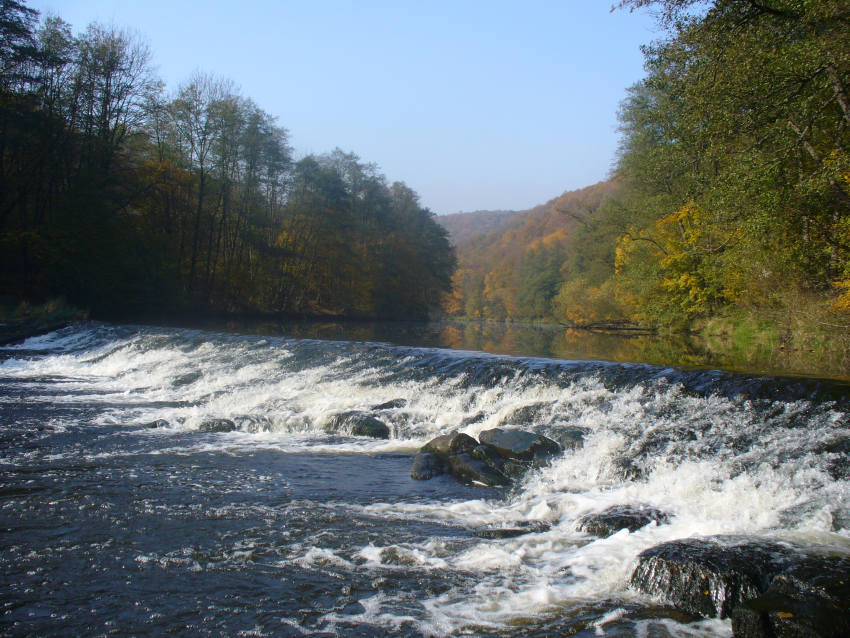 4. 3. 2014
Krajinná ekologie
Úterý 18 – 18.50; Z3
Úterý 19 – 19.50; Z3
Ondřej Kinc
kinc@mail.muni.cz
Co dnes budeme dělat…
Moje krajina – 3 prezentace

Organizační pokyny
Poznavačka dřevin – procvičování
Seminární práce – konzultace výběru dané lokality
Seminární práce
Seminární práce: body 1 – 2 

25. 3. 2014; cca půlnoc

Do cca týdne – okomentovanou práci vložím zpět do odevzdávárny k předmětu

Body 3 – 6: 		6. 5. 2014
Poznávačka dřevin - ukázka
Co znát:
Celý název
Stručné info o druhu (stanoviště, nároky na živiny a vodu, případně nějakou zajímavost ) 
vegetační stupeň, trofická řada, hydrická řada
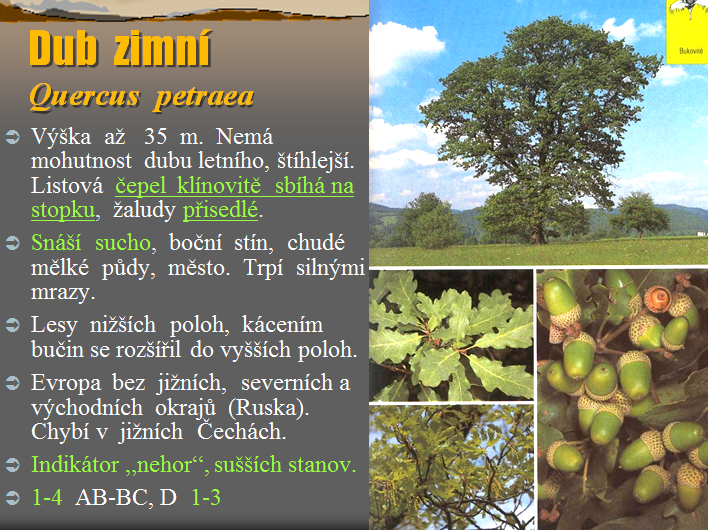 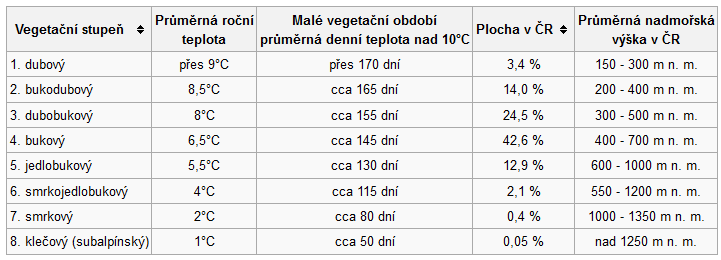 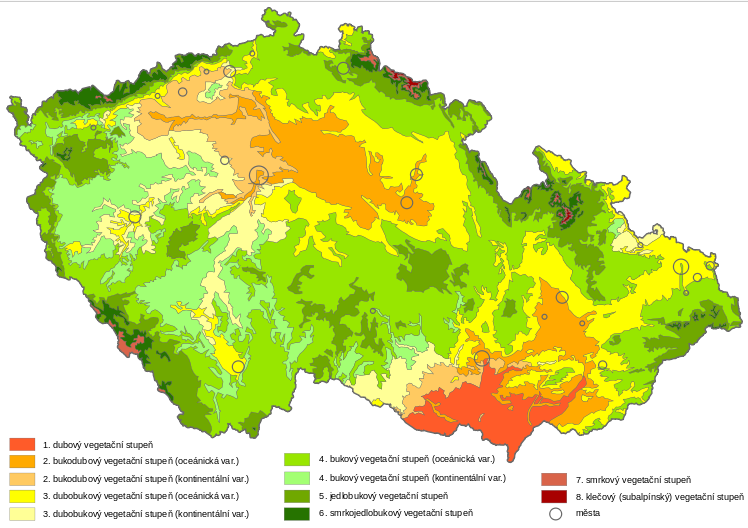 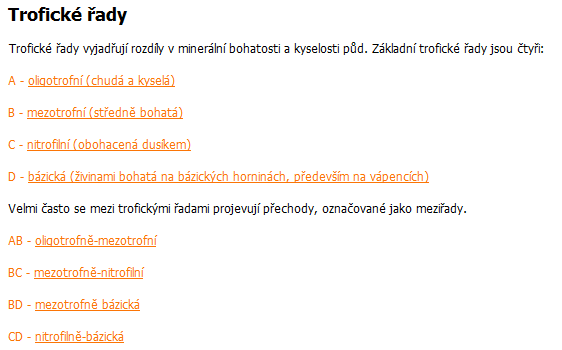 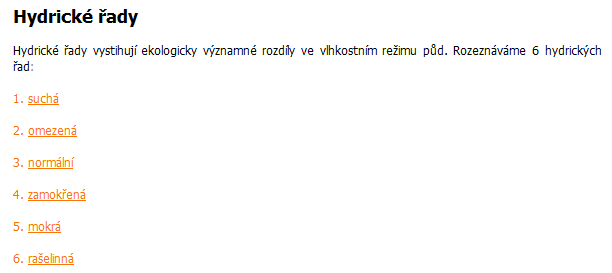 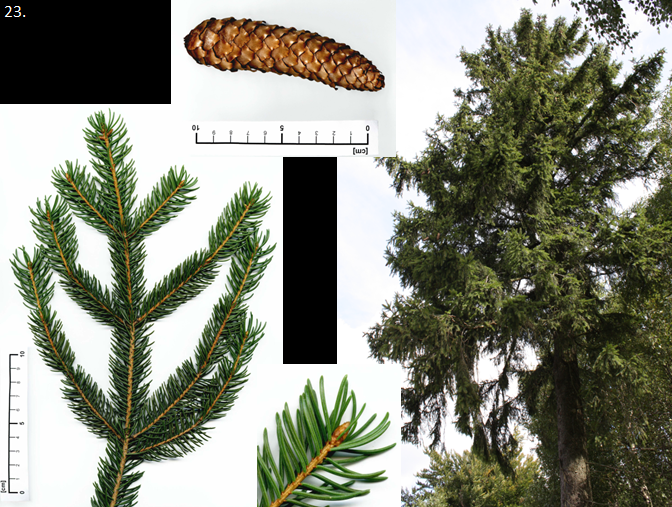 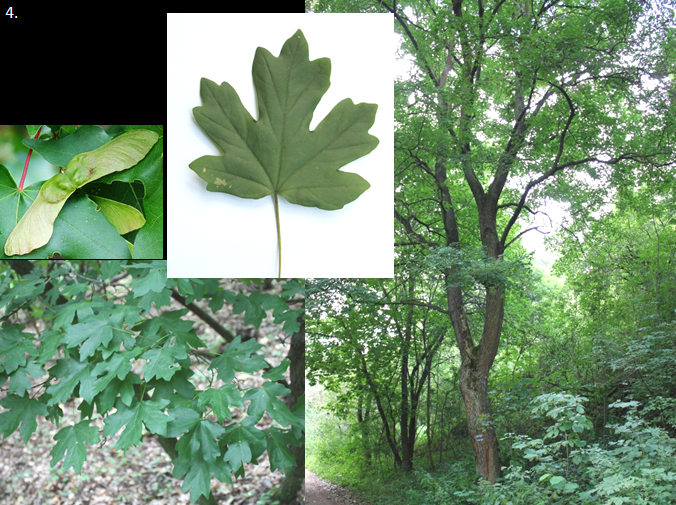 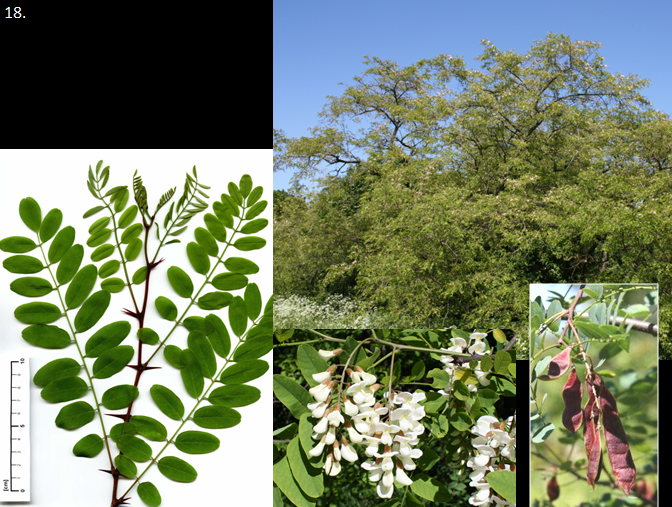